Консультация для родителей
РАЗВИТИЕ ТВОРЧЕСКИХ СПОСОБНОСТЕЙ У ДЕТЕЙ
Подготовила воспитатель:
Чуканова Т.Н
Большой потенциал для раскрытия детского творчества заключен в изобразительной деятельности дошкольников.
Что же такое творческие способности?
    -  умение познавать все новое;
      -  стремление к познанию;
      -  активность и живость ума;
      -  умение в обычных явлениях и привычных                                             находить нестандартное;
      -  стремление к постоянным открытиям;
      -  умение применять на практике полученные  опыт и знания;
      -  свобода воображения;
      -  интуиция и фантазия, в результате которых и появляются соответствующие открытия и изобретения.
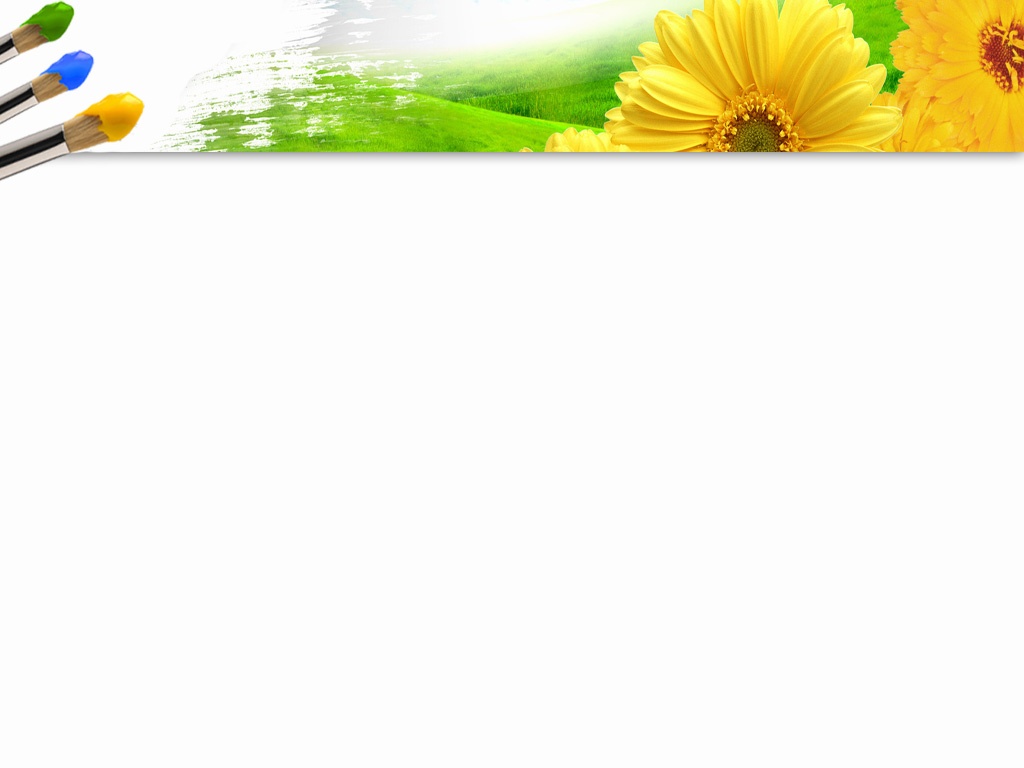 Зачем  нужно развивать творческие способности?
У ребенка до 7 лет развито правое полушарие головного мозга – интуитивное, эмоциональное, творческое. С приходом в школу начинает доминировать левое – аналитическое, рациональное. Очень важно, чтобы оба полушария развивались симметрично.
             Мы, взрослые,  часто делаем акцент на интеллектуальных занятиях – обучении чтению, логике, математике, шахматах. Но не менее важно развивать творческие способности через рисование, лепку, пение, танцы. Так ребенок учится видеть красоту мира, лучше понимать себя и выражать чувства. Творчество дает выход внутренней энергии, развивает мелкую моторику, а значит – мозг.
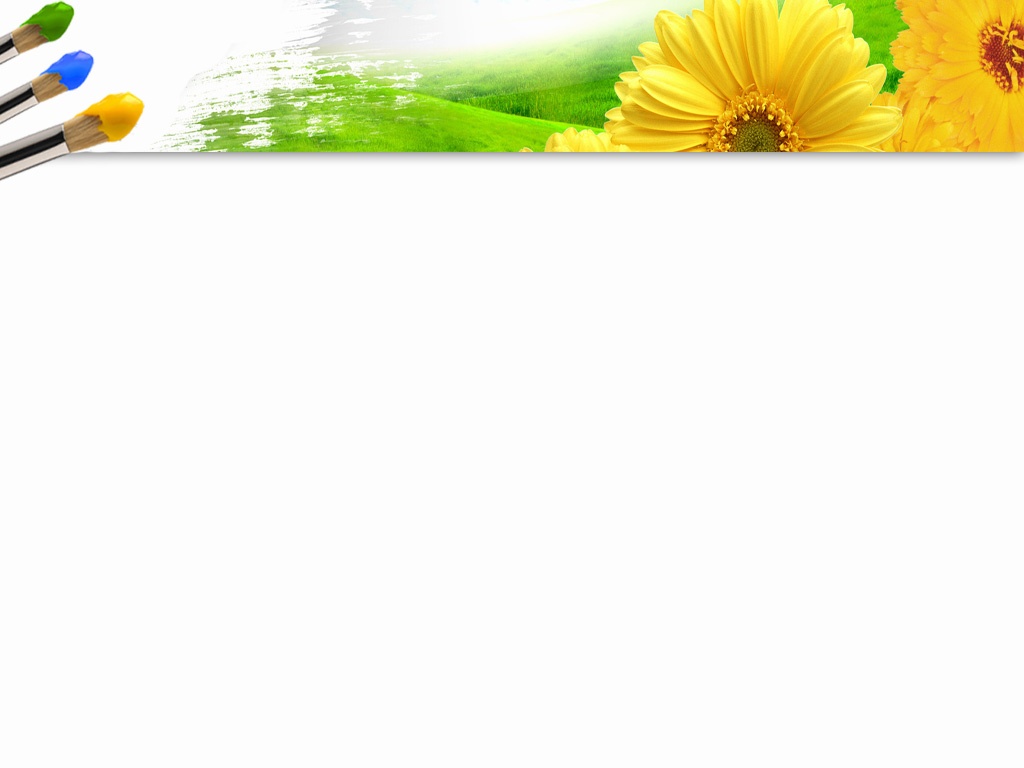 Нетрадиционные техники рисования
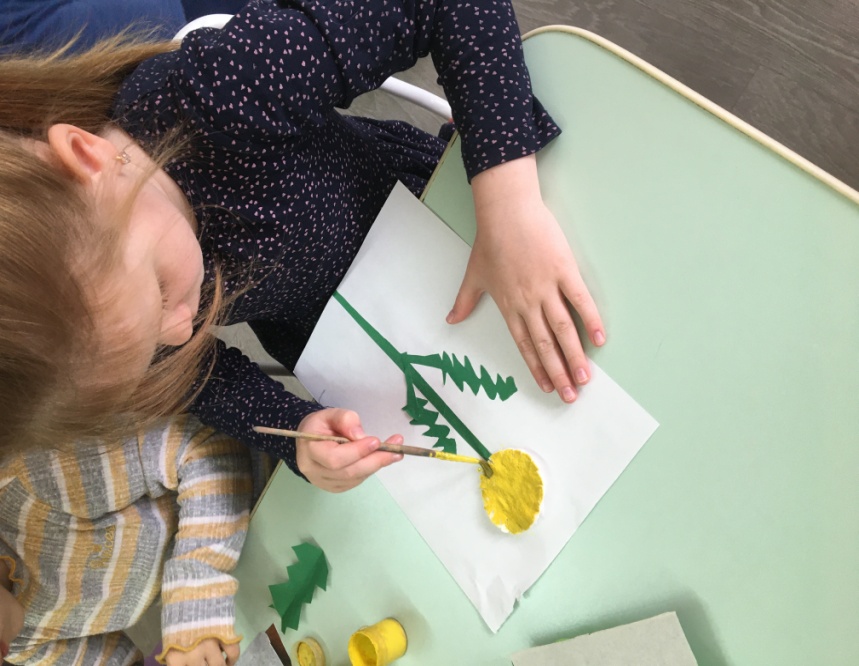 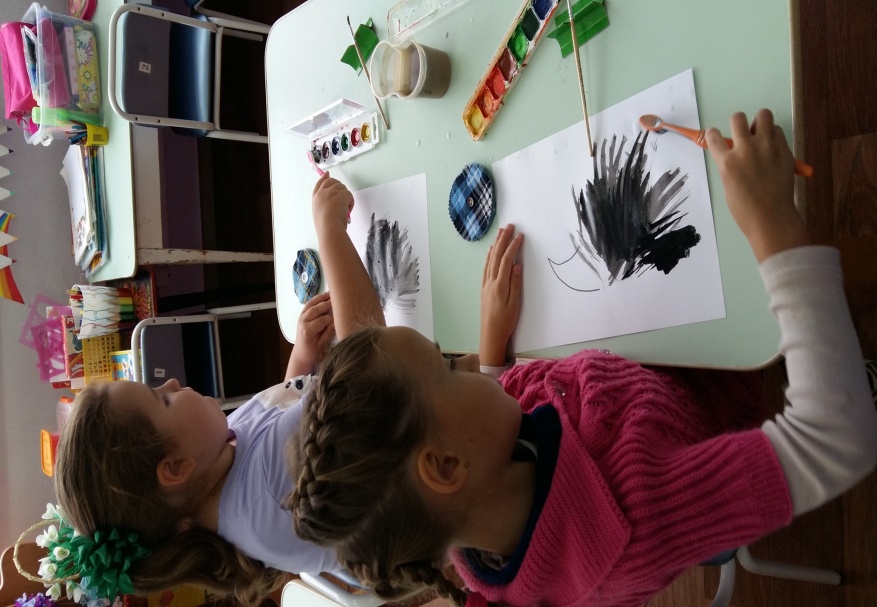 Нетрадиционные техники рисования позволяют, отойдя от предметного изображения, выразить в рисунке чувства и эмоции, дают ребенку свободу и вселяют уверенность в своих силах.
Лепка и аппликация
Лепка содействует гармоничному развитию личности ребенка, помогает создавать обстановку эмоционального благополучия, обеспечивать развитие у детей способностей к эстетической деятельности.
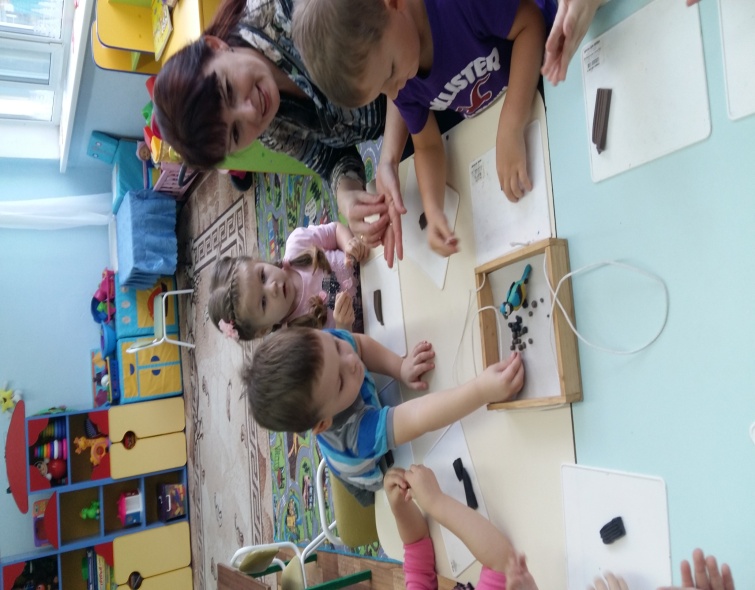 В процессе занятий аппликацией  у детей развиваются чувства цвета, ритма, симметрии, пространственного воображения и на этой основе формируется художественный вкус.
Для развития детского творчества в группе оборудован УГОЛОК ИЗО.
Пусть дети рисуют, творят, фантазируют!      Не каждый из них станет   художником, но рисование доставит им удовольствие, они познают радость творчества, научаться видеть прекрасное  в обычном.         Пусть они растут с душой художника
Материал для  развития творческих способностей
Простые истины
     1. Окружающая среда ребенка должна     способствовать его развитию;
     2. Поощряйте и хвалите только безопасные творческие детские инициативы;
     3. Постарайтесь сделать занятия с ребёнком интересными и весёлыми; 
     4. Не давайте слишком много информации детскому мозгу. Нам не стоит забывать, что наша задача - развитие способностей;
     5. Процесс развития творческих способностей детей должен носить регулярный характер.
          Счастливого  вам  общения  с детьми,                     уважаемые родители!